Государственное бюджетное профессиональное образовательное учреждение Московской области «Колледж «Подмосковье»
Особенности реализации программы профессионального самоопределения школьников в ГБПОУ МО "Колледж "Подмосковье»
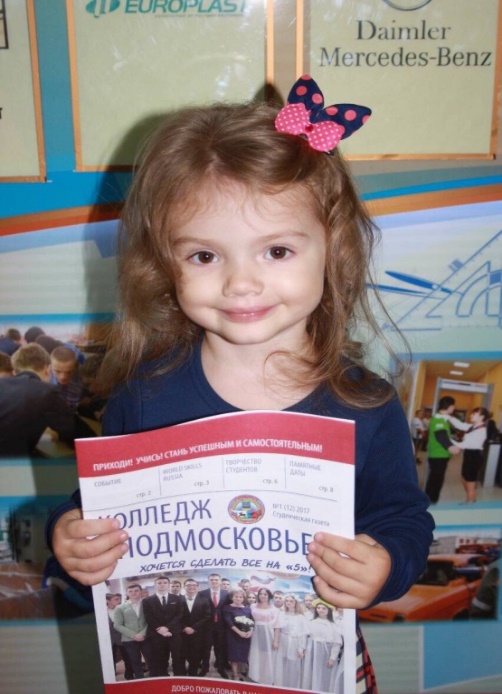 1
Рогулина Марина Ричардовна
заместитель директора по учебно-методической работе
Цель программы реализуемой в ГБПОУ МО «Колледж «Подмосковье»
В ГБПОУ МО «Колледж «Подмосковье» реализуется программа от «От 0 до 100»
Цель программы: создание и реализация на базе колледжа программы профессионального самоопределения для непрерывного сопровождения различных возрастных групп (дошкольников, школьников младшего и старшего школьного возраста, пенсионеров).
Нормативно-правовая база: 
 Федеральный закон Российской Федерации от 29. 12. 2012 № 273-ФЗ «Об образовании в РФ»;
Федеральный государственный образовательный стандарт дошкольного образования. Приказ Министерства образования и науки Российской Федерации от 17 октября 2013 г. N 1155;
ФГОС по уровням образования;
Концепция организационно-педагогического сопровождения профессионального самоопределения обучающихся в условиях непрерывного образования.
2
Категория Дошкольники
«Чем разнообразнее представления дошкольника о мире профессий, тем ярче и привлекательнее этот мир для него»

Этапы реализации проекта:
проведение мастер-классов в детских садах Солнечногорского района (на примере профессии повара);
проведении конкурса на базе Колледжа (для дошкольников были разработаны сценарии мастер-классов по направлениям поварское дело, парикмахерское искусство);
увеличение количества профессий для проведения мастер-классов (В 2017-2018 гг. мастер-классы проводились по профессиям: повар, парикмахер, медицинская сестра и водитель автомобиля).
3
Этапы проведения мастер-классов
1. Проведение экскурсии по лабораториям поварского и кондитерского дела и парикмахерской мастерской.
2. Деление детей на подгруппы для выполнения практических заданий.
3. Выдача заданий для первоначального самоопределения - первоначальные трудовые пробы: выполнение несложных действий по раскатке теста, лепке из мастики, плетению косичек, измерению температуры и др.
4. Мастер-классы от профессионалов поваров, парикмахеров.
5. Проведение анкетирования родителей.
6. Проведение анкетирования детей.
4
Цели реализации программы для категории дошкольники: 




- расширение знаний о мире рабочих профессий, формирование интереса к деятельности через:
-  знакомство с историей формирования профессии;
- знакомство с трудовыми действиями, с результатами труда, с оборудованием, инструментами, необходимыми для работы людям разных профессий. ;
-  развитие мышления и творчества;
- пробуждение любознательности и интереса к деятельности;
- воспитание осознанного отношения к труду.
5
Первые шаги реализации проекта
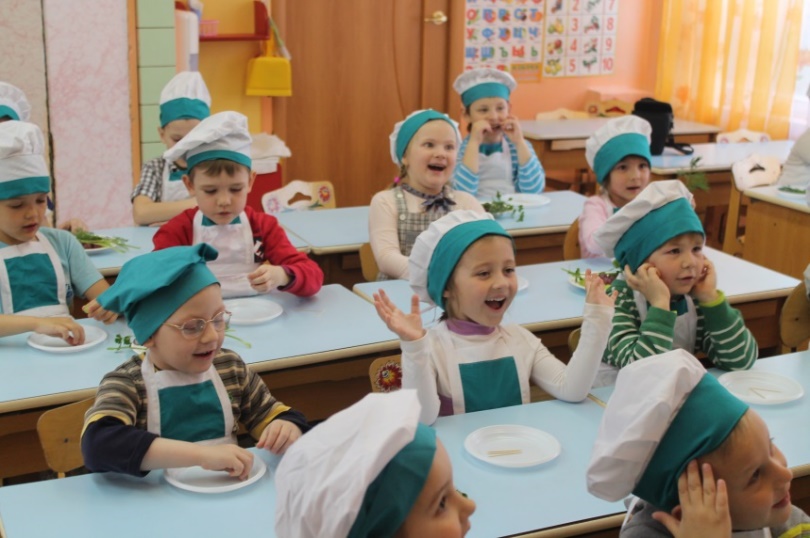 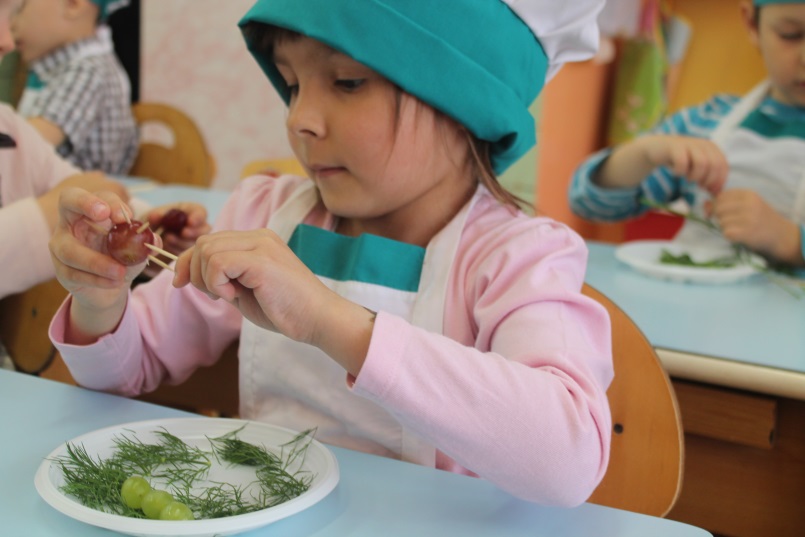 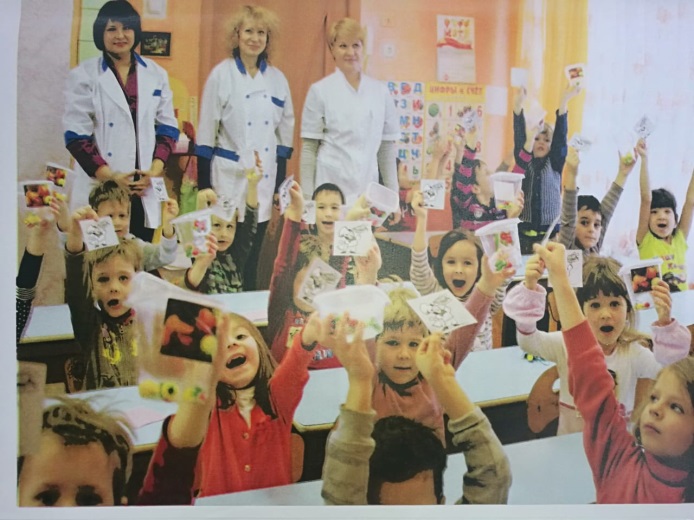 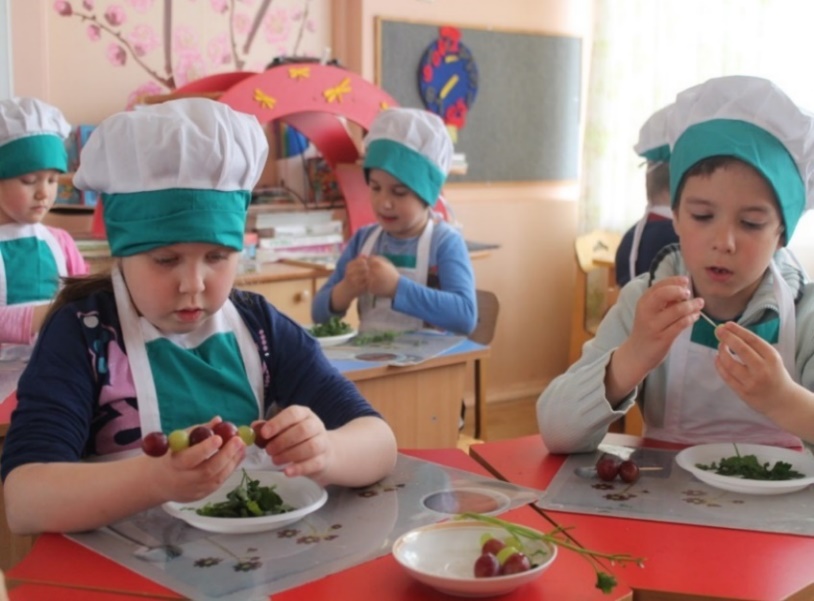 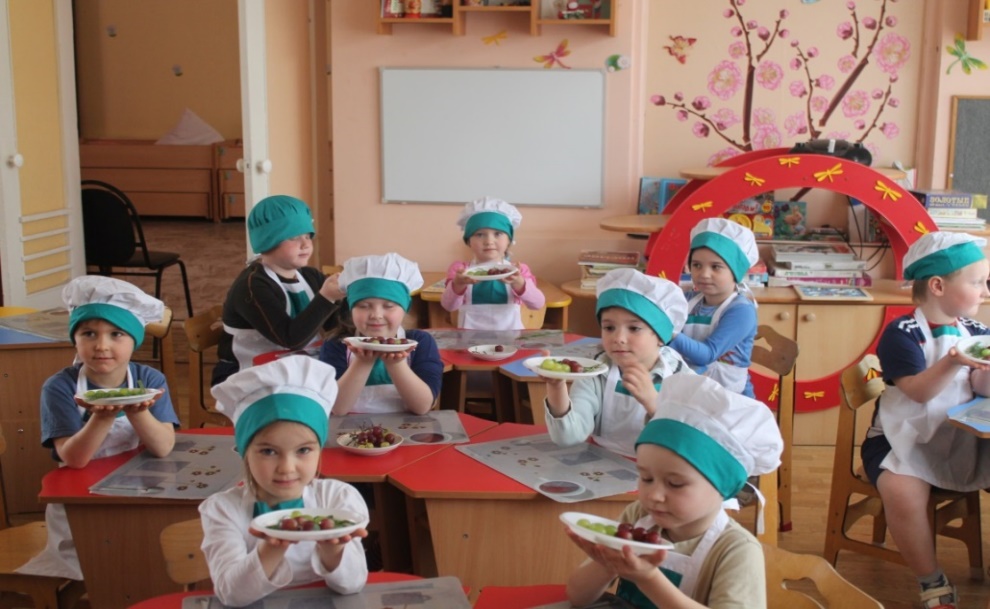 6
Соревнование юных профессионалов на базе «Колледжа «Подмосковье»
7
Профессия «Повар»
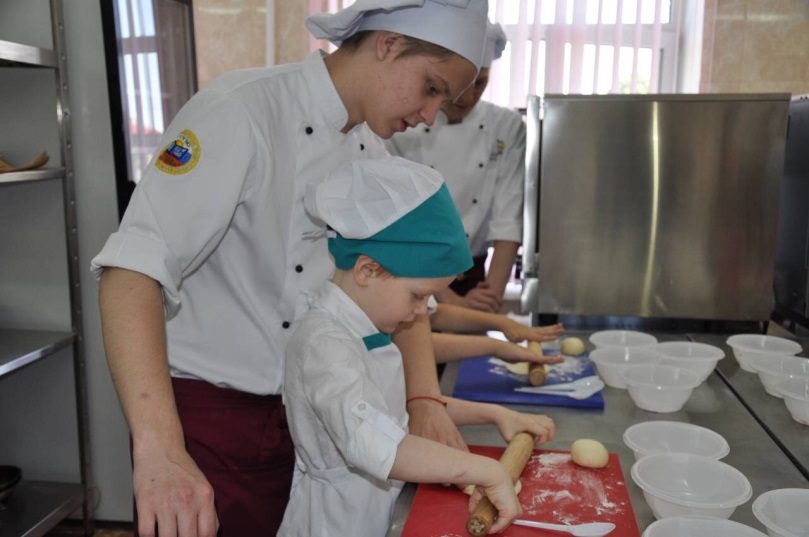 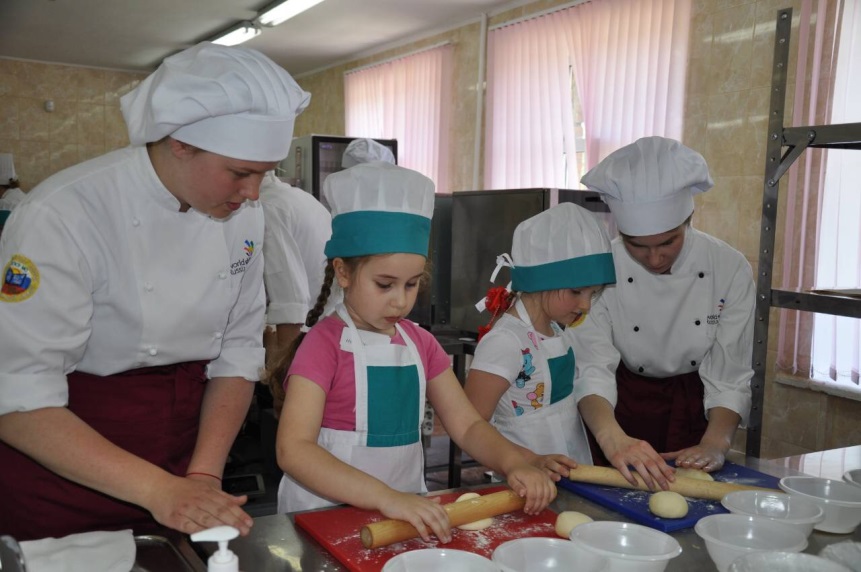 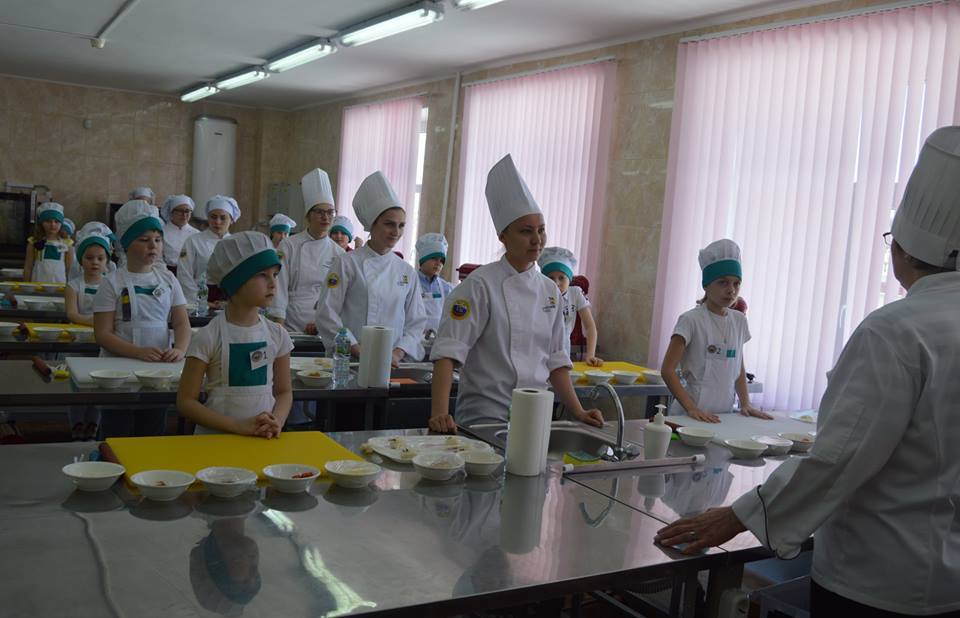 8
Профессия «Парикмахер»
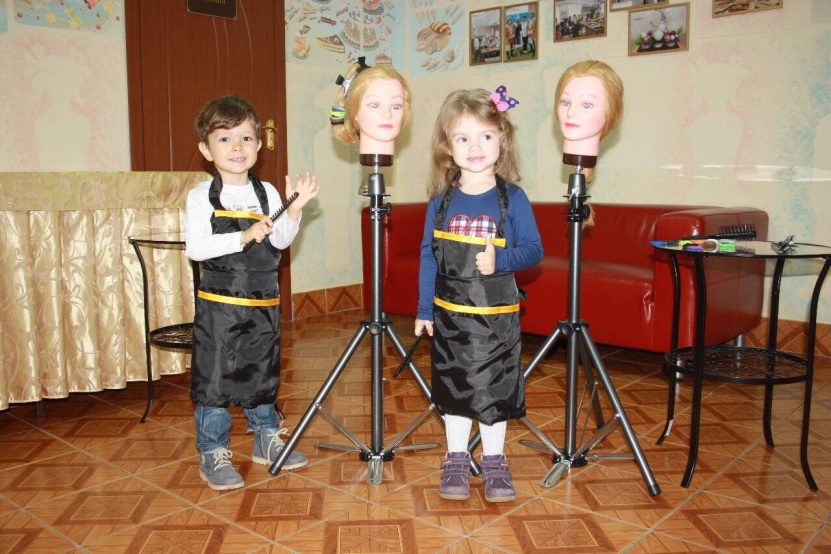 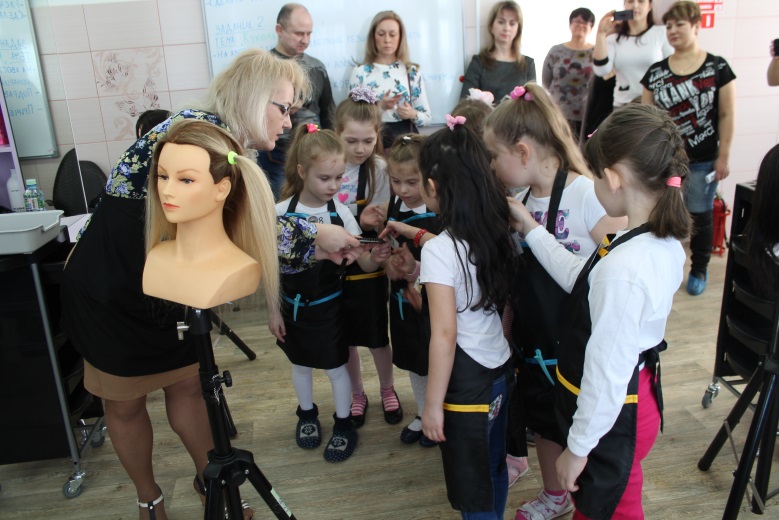 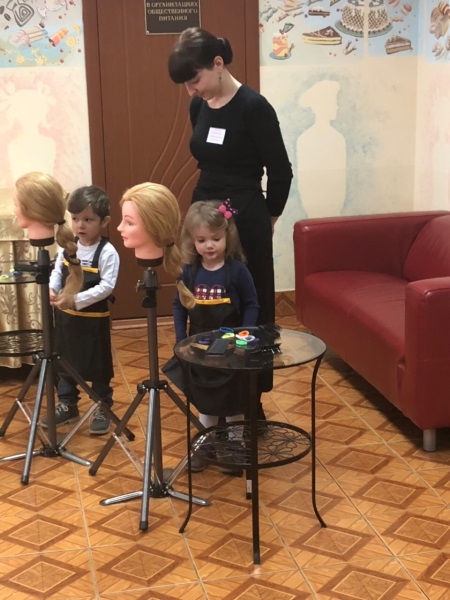 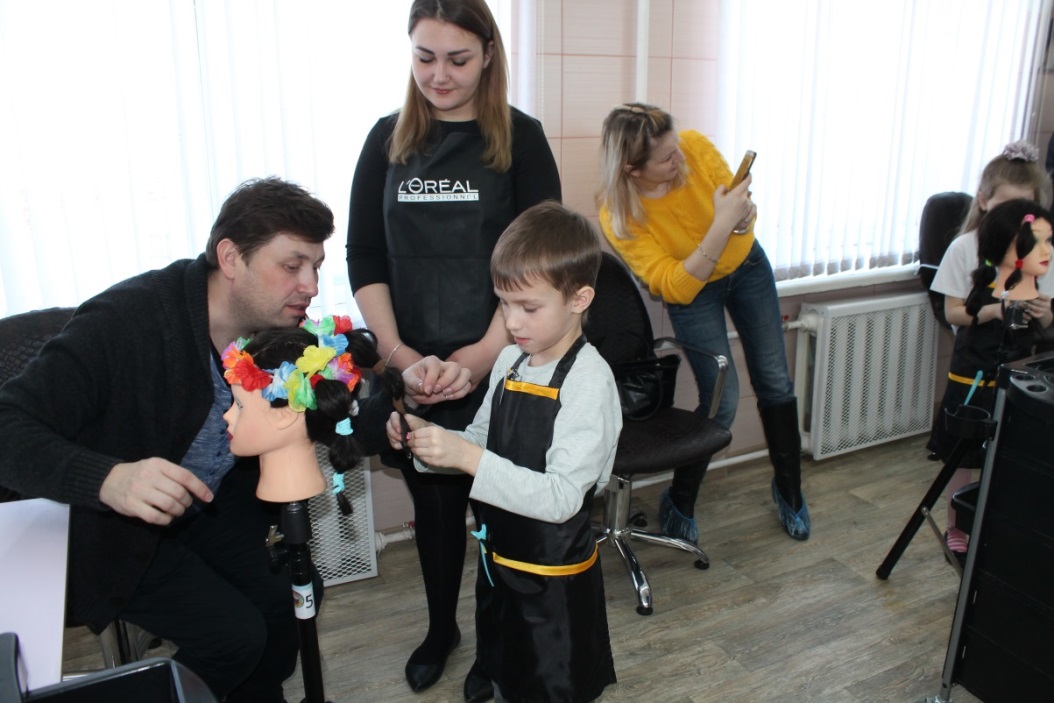 9
Профессия «Медицинская сестра»
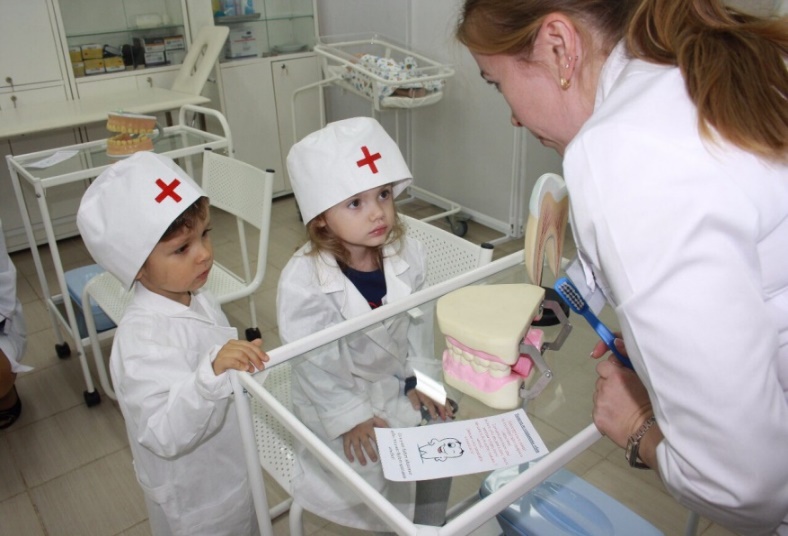 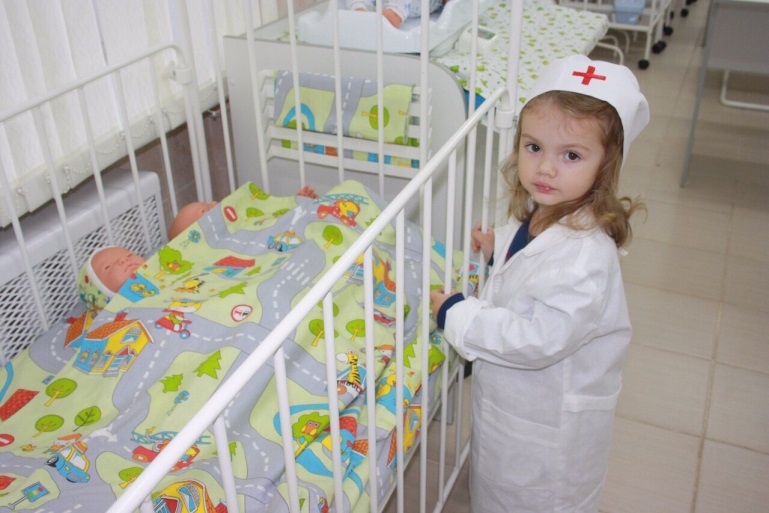 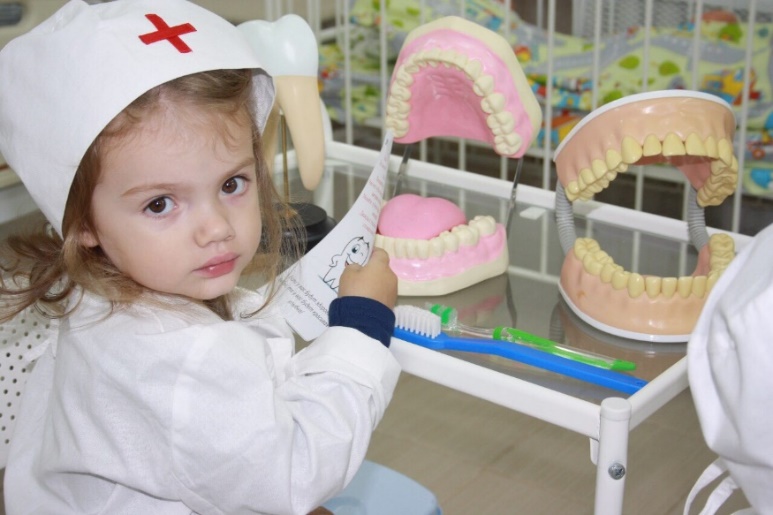 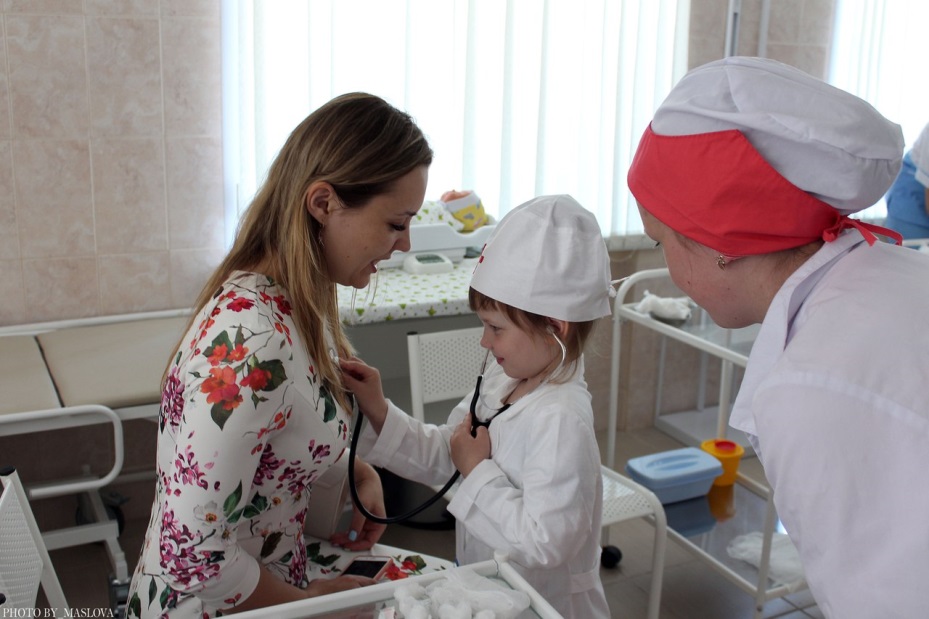 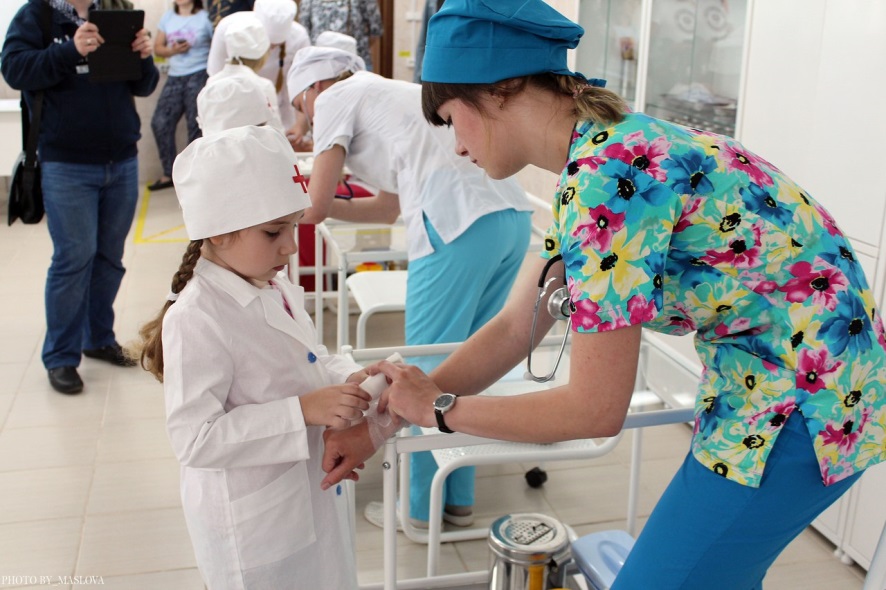 10
Профессия «Водитель»
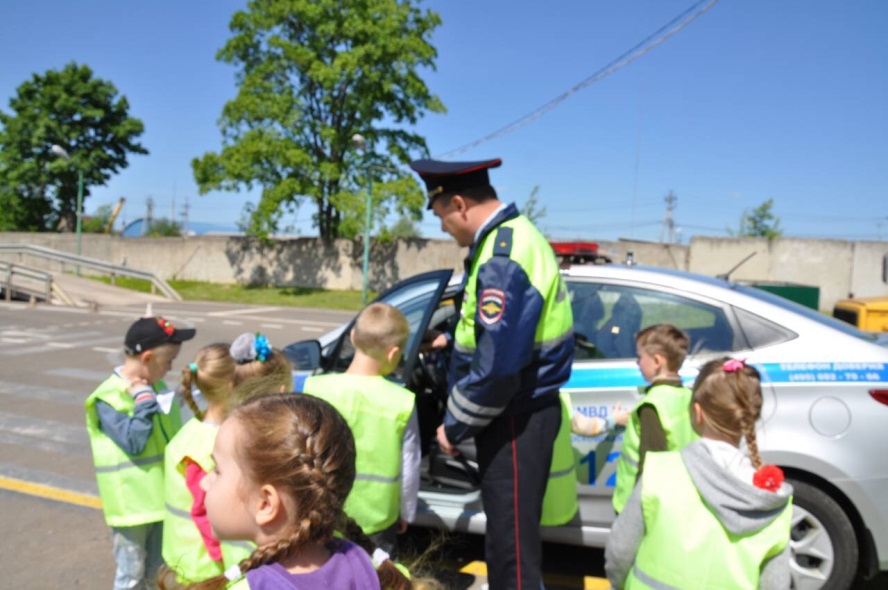 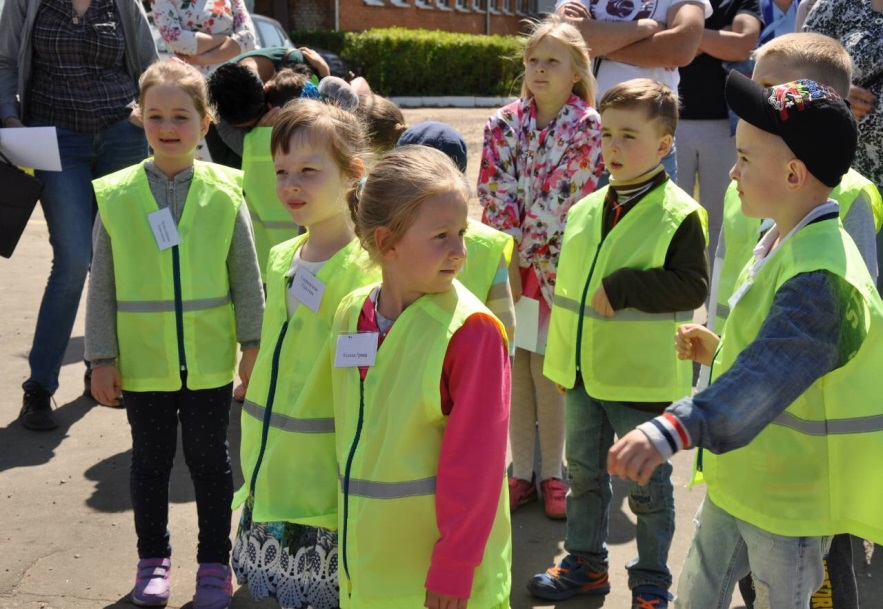 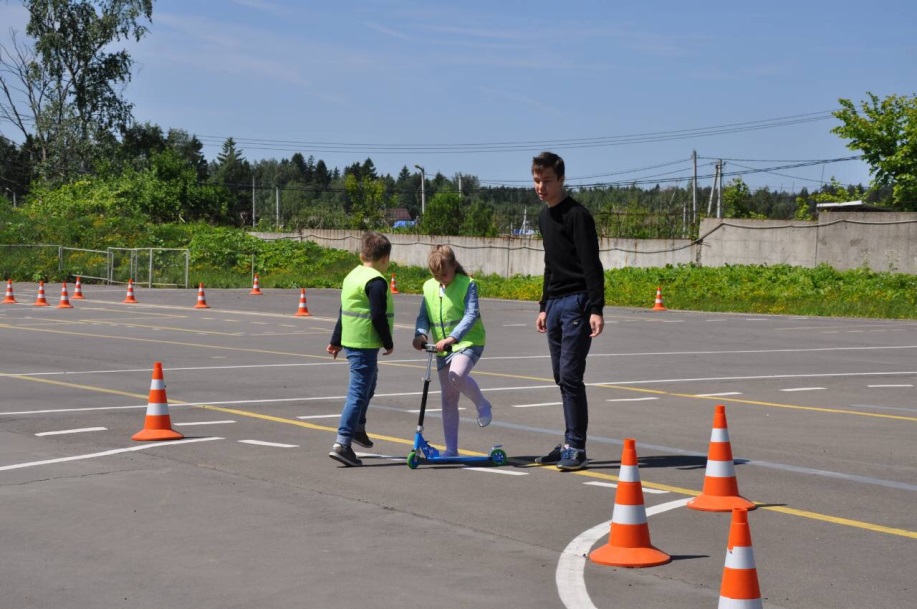 11
Младший школьник
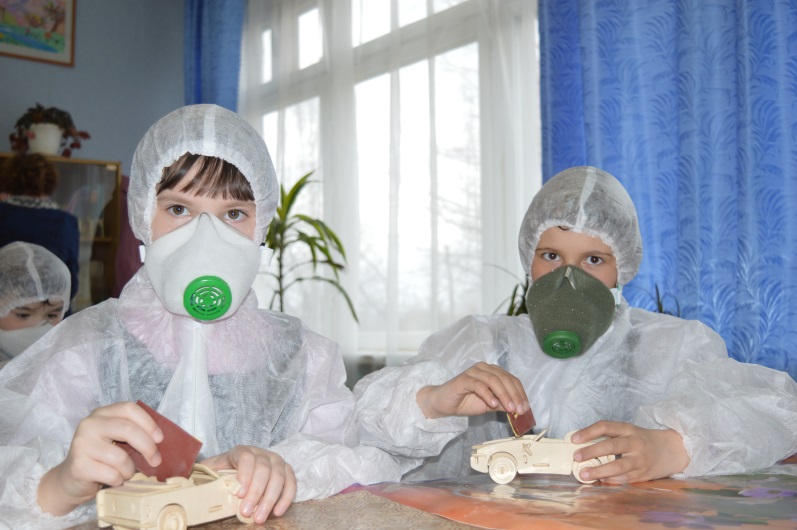 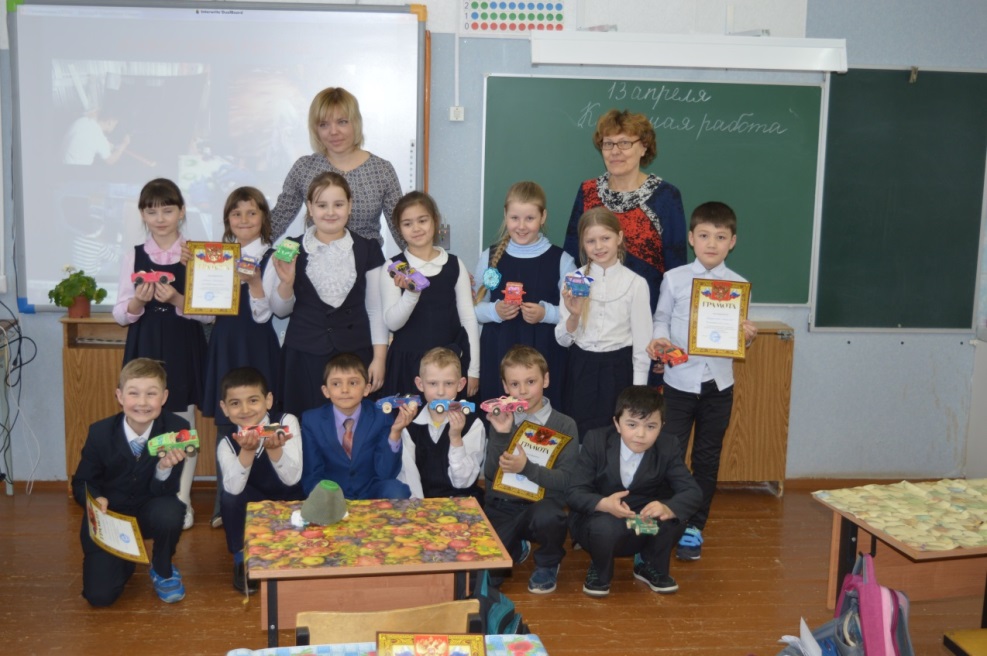 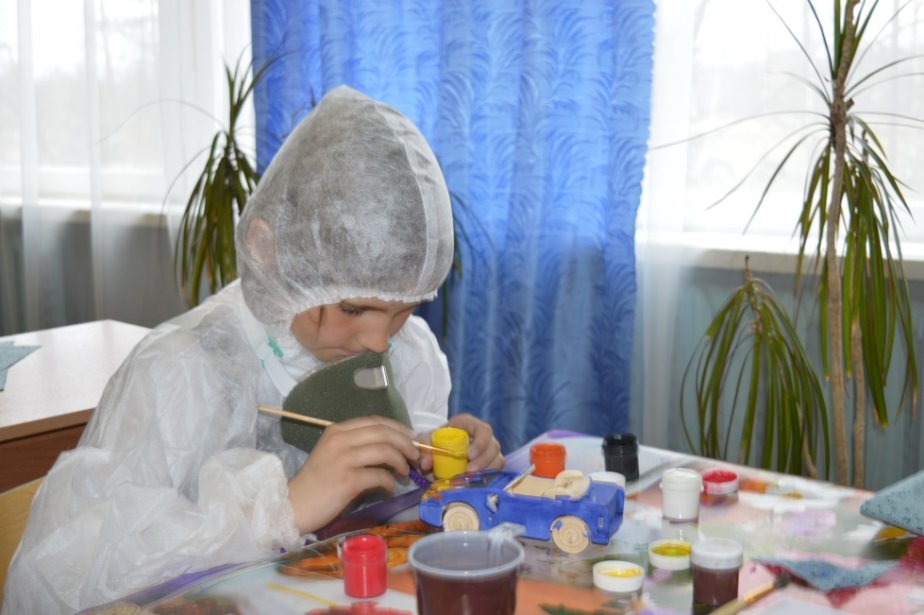 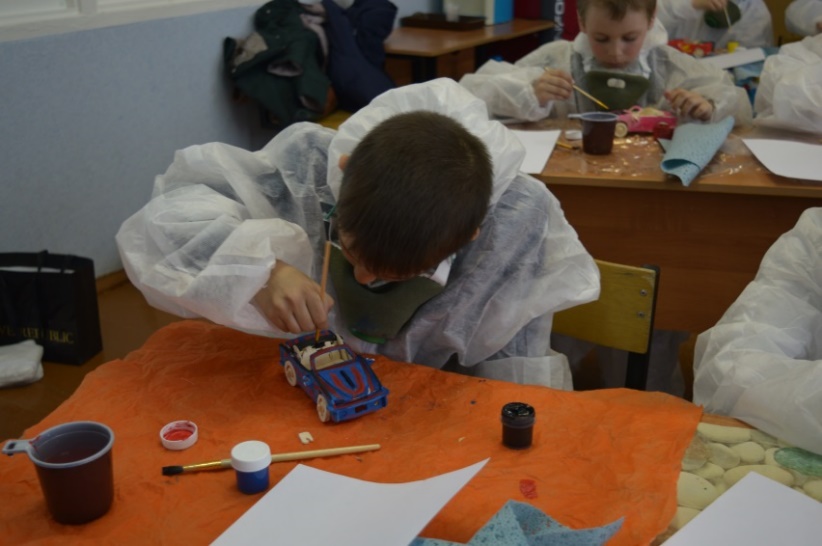 12
Подростковый возрастПроект «Путевка в жизнь школьникам Подмосковья – получение профессии вместе с аттестатом» Цель реализации проекта: освоении начальных профессиональных умений и навыков различных профессий.
Обучение ведется по 11 профессиям:
Повар;
Парикмахер;
Слесарь по ремонту автомобилей;
Электромонтер по ремонту электрооборудования;
Швея
Сестра милосердия
Младшая медицинская сестра
Делопроизводитель
Секретарь руководителя
Контролер банка
Маляр
В проекте участвует 259 школьников 17 ОО г.о. Клин, г.о. Лобня и г.о. Солнечногорск
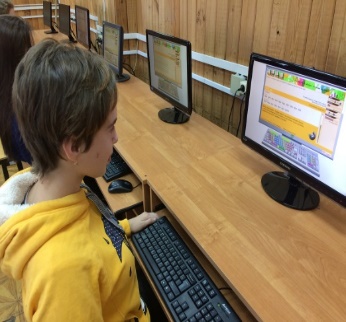 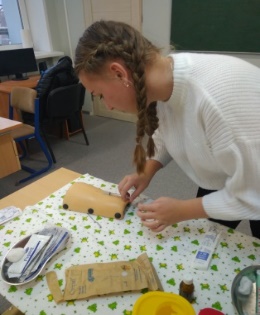 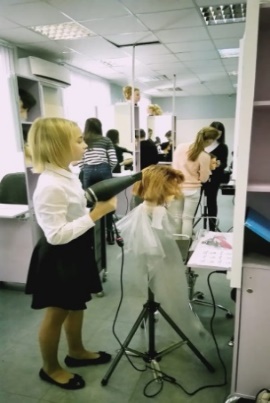 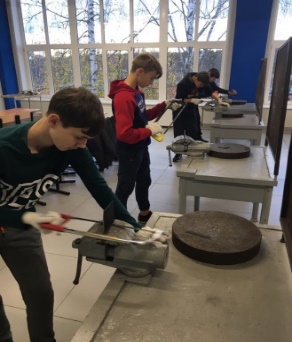 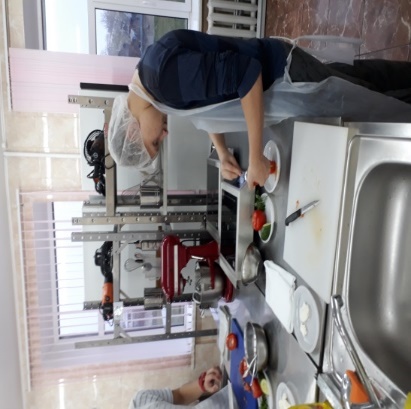 13
Лица пенсионного возраста
Цель реализации этого направления программы - популяризация профессии, опосредованный профессиональный отбор потенциальных участников для различных конкурсов, позволяет сохранять и поддерживать смысл жизни для людей различного возраста.
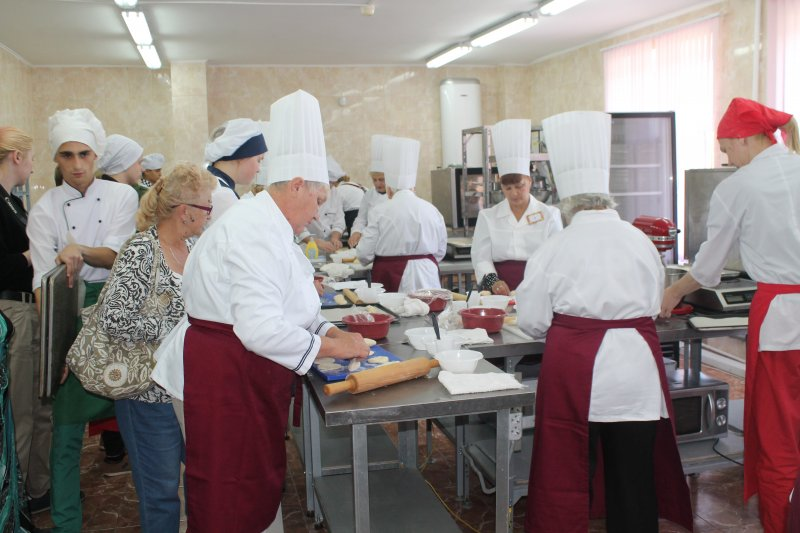 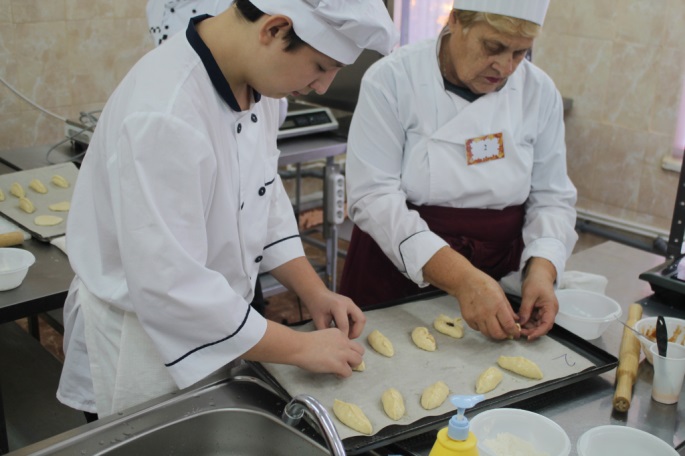 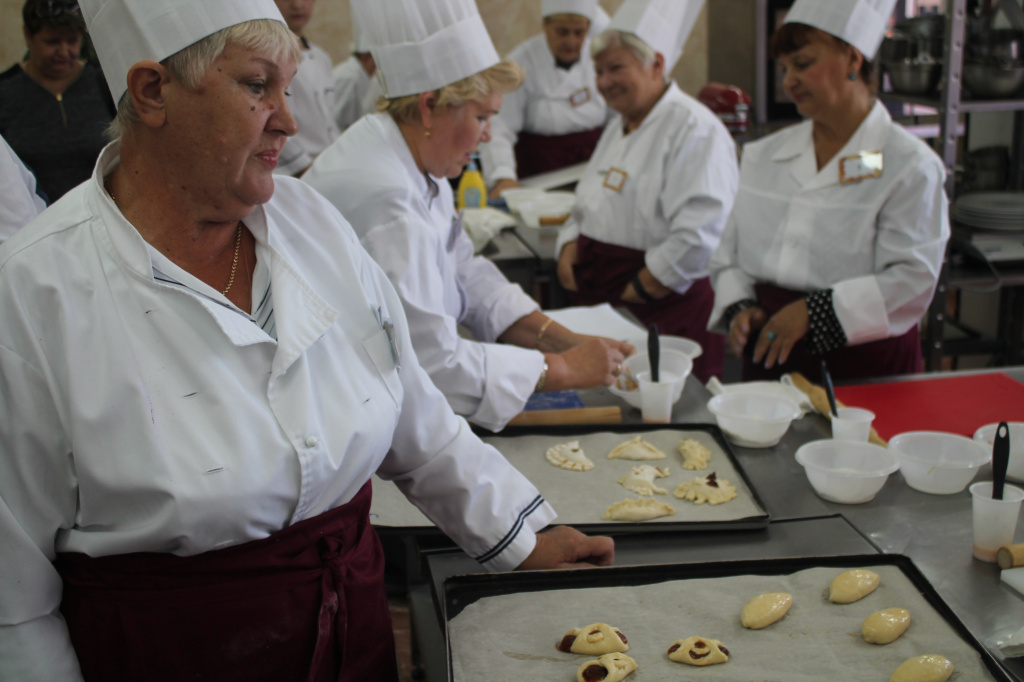 14
Реализуемая программа позволяет:

- популяризировать профессии,
- осуществить самоопределение обучающихся различных уровней, 
- опосредованно проводить профессиональный отбор потенциальных участников для различных конкурсов, 
- осуществлять развитие, поиск и использование технологий обучения мастерами производственного обучения для участников программа различных возрастных групп.
15